Topic 12: Mitosis, Cancer & Meiosis
r. Johansen 2021
The cell cycle
The Cell Cycle
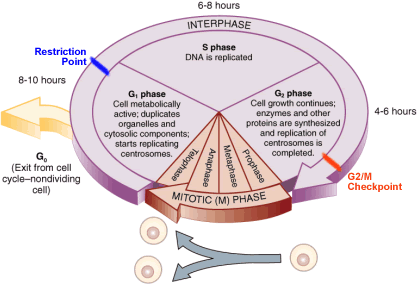 The Cell Cycle
Cells need to reproduce for a number of reasons:
When organisms grow
Replace old, dead of damaged cells

The Cell cycle is the events that take place from one cell division to the next!
It is called the cell cycle because the events keep repeating as the cell divides over and over again.
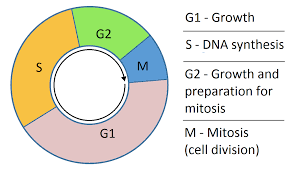 Phases of Cell Cycle
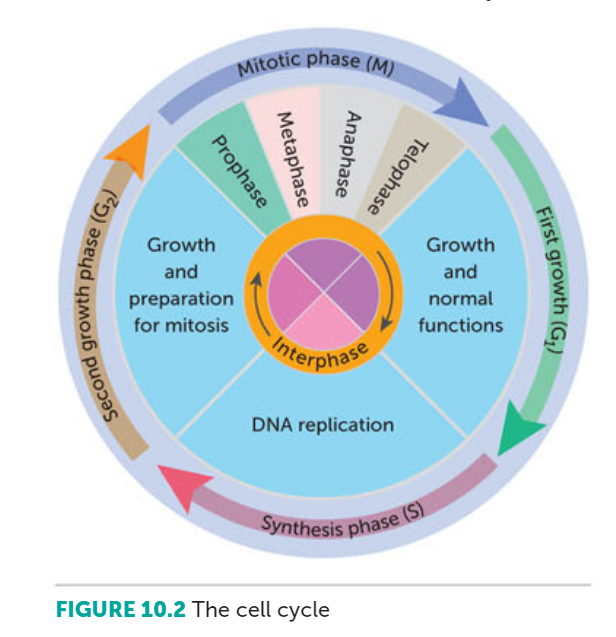 Phases of Cell Cycle – G1
G1 Phase or first growth phase
The cell produces new proteins, grows and carries out its normal tasks for the body
The phase ends when the cell’s DNA begins to duplicate
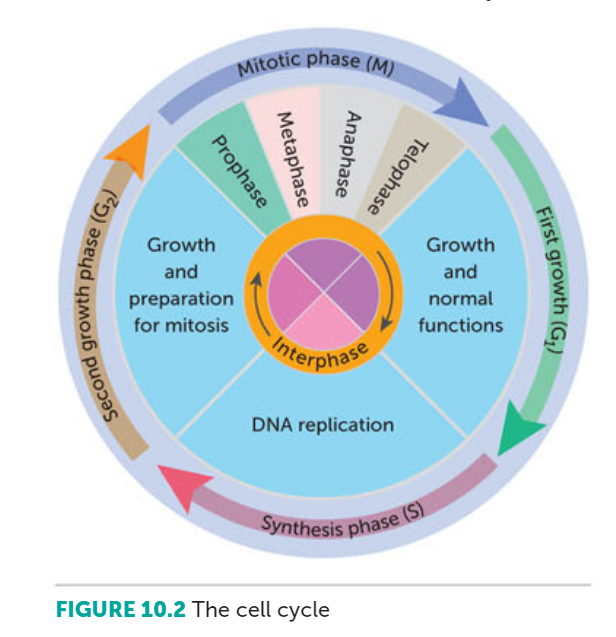 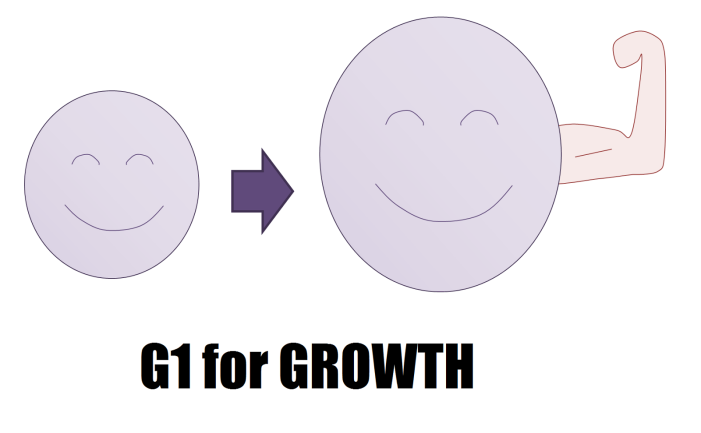 Phases of Cell Cycle – s
S Phase or synthesis phase 
DNA molecules in the cells nucleus form exact copies of themselves (DNA replication)
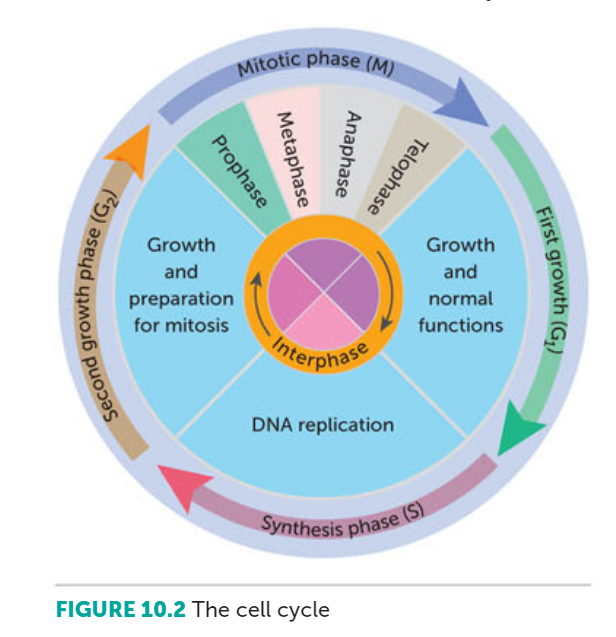 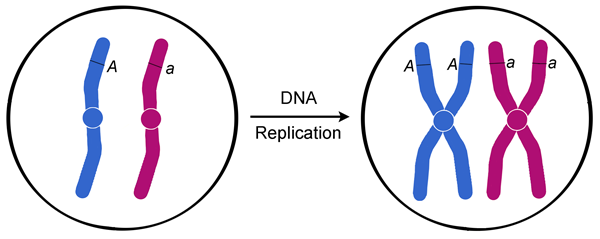 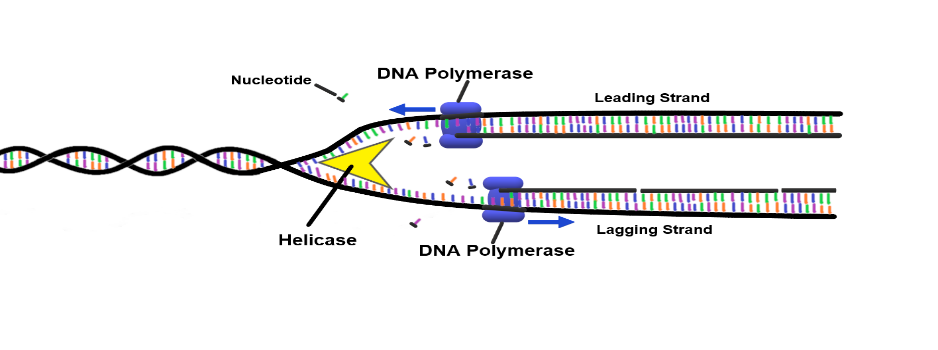 Phases of Cell Cycle – G2
G2 Phase or second growth phase 
This is a relatively short phase
This involves preparation for cell division (growth)
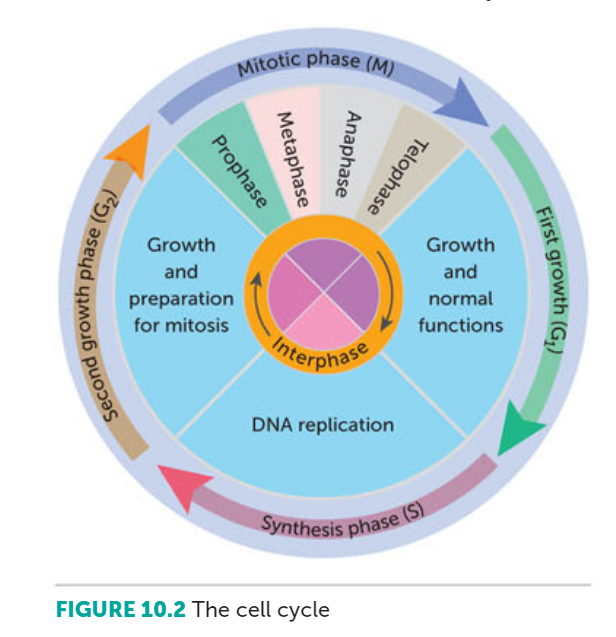 Phases of Cell Cycle – M
M Phase or mitotic phase
The cell divides into 2 daughter cells
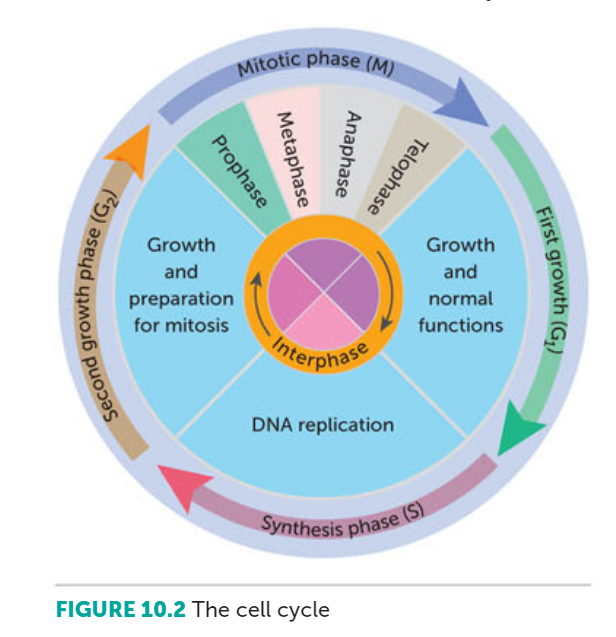 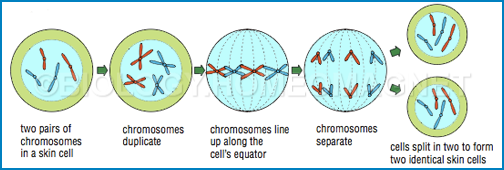 Phases of Cell Cycle – G1 OR G0
After mitosis, cells may continue the cell cycle and re-enter the G1 phase. 
Some cells leave the cell cycle and enter to G0 phase. 

G0 Phase or no growth phase
Some cells will leave the cell cycle and stop dividing for days, years or even the rest of the persons life.
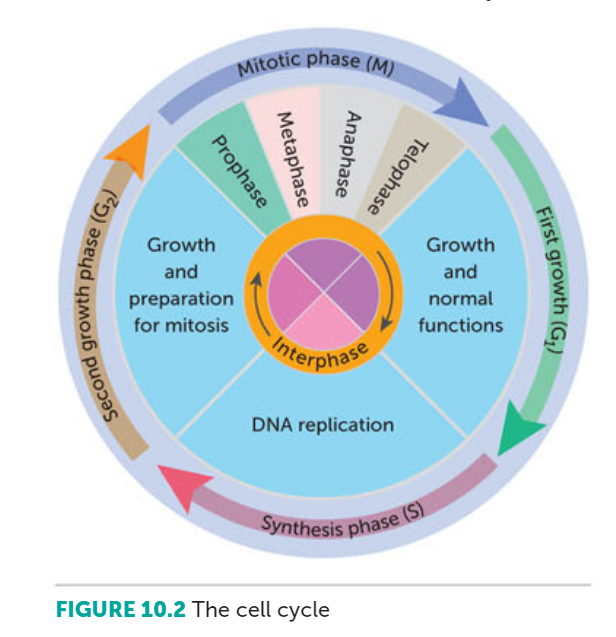 Mitosisproduction of body cells
Mitosis
When cell reproduces, it is vital each new cell gets exactly same DNA as parent cell
Therefore, each new cell must contain the same genetic information as the parent cell 
This is achieved by division of the nucleus, known as Mitosis
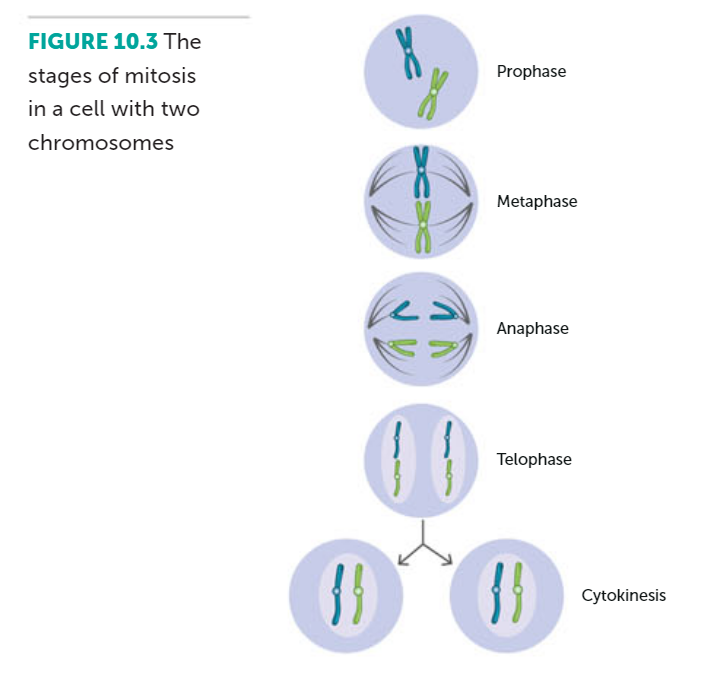 Mitosis
Interphase, Prophase, Metaphase, Anaphase,Telophase
Cytokinesis
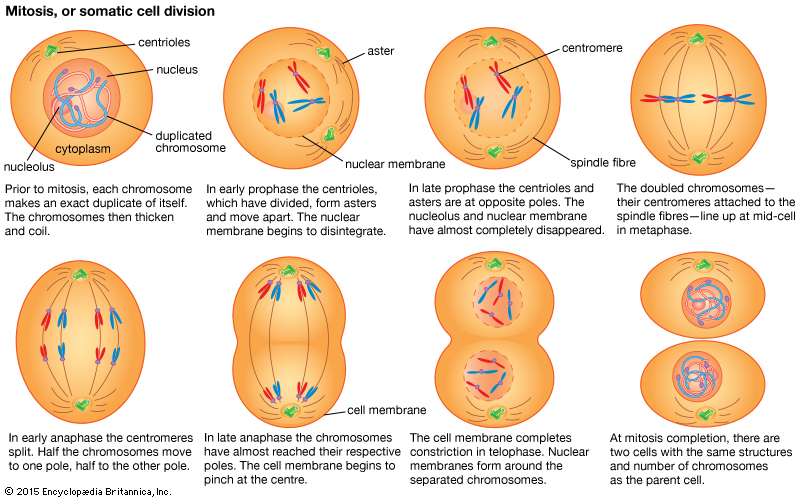 The Phases of Mitosis: Interphase
Period between nuclear division
During this phase the cell will complete G1, S & G2 of the cell cycle. 
S phase: DNA forms exact copies of themselves. 
Thus, in the period between one cell division and the next, the quantity of DNA doubles
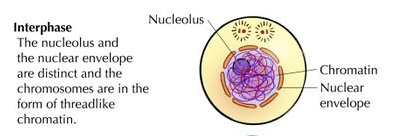 The Phases of Mitosis: Prophase
This is the first phase of mitosis
2 pairs centrioles become visible early
Move to opposite poles & microtubules begin to radiate from them
Nucleolus disappears & nuclear membrane breaks down
Chromatin become tightly coiled and from chromosomes
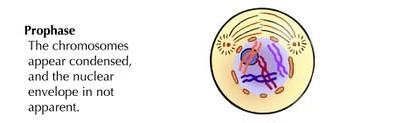 The Phases of Mitosis: Prophase-Chromosomes-
Each chromosome consists of 2 chromatids
Joined at central point called centromere
2 chromatids that make up a chromosome are identical
Coiling allows easier
	distribution of DNA 
	to daughter cells
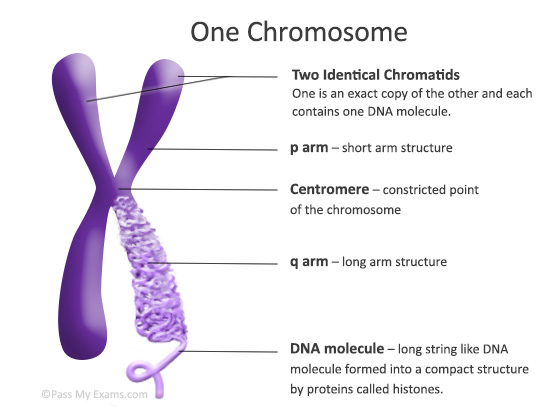 The Phases of Mitosis: Prophase
By end of prophase, centrioles reached opposite poles & microtubules have formed framework called spindle
Nuclear membrane completely disappeared
Chromatid pairs begin to migrate toward centre (equator) of the cell
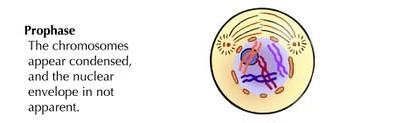 The Phases of Mitosis: Metaphase
Chromatid pairs line up on equator of spindle
Centromere of each pair attached to spindle fibre
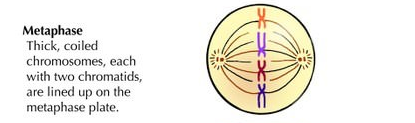 The Phases of Mitosis: Anaphase
Each pair of chromatids separates at centromere
Now called chromosomes & pulled to apart toward opposite poles
Centromeres still attached to spindle fibres
Appear to pull chromosomes apart
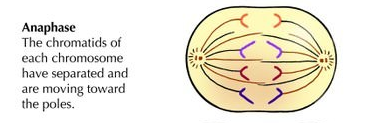 The Phases of Mitosis: Telophase
2 sets of chromosomes form tight groups at each pole
Nuclear membrane forms around each group
Nucleolus appears in each new nucleus
Spindle fibres disappear
Chromosomes gradually uncoil to become chromatin once more
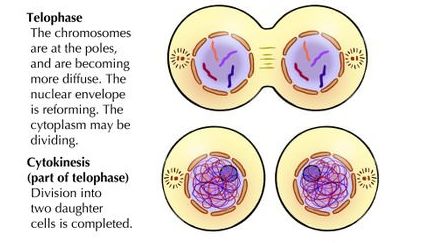 Cytokinesis
Cytokinesis = division of cytoplasm
Cytoplasm usually begins to divide during telophase
Furrow develops in cytoplasm between 2 nuclei, gradually deepens until cut into 2 parts
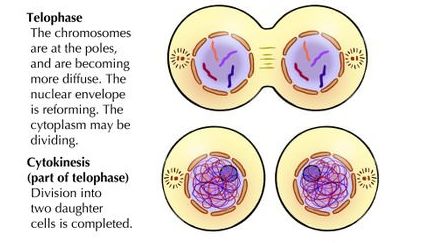 The Cell Cycle and mitosis
Mitosis & cytokinesis has now resulted in 2 daughter cells
These daughter cells are now in Interphase
Each daughter cell has exactly same number and type of chromosomes as parent cell
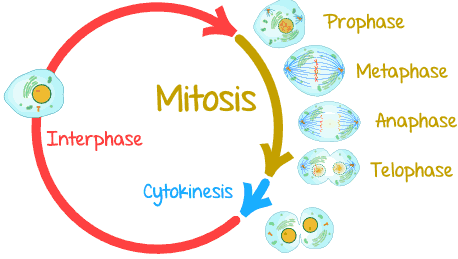 http://www.sciencehq.com/biology/cell-division.html
Stem cells introduction
This concept will be revised later in the term(with embryonic development)
Differentiation and stem cells
Cells can be classified as either stem cells or specialised cells. 
The process in which cells become specialised is called differentiation. 

As stem cells proliferate different genes become activated. Resulting in differentiation into specialised cells.
Internal signals: controlled by genes that carry coded instructions for all structures and functions of cells.
External signals: chemicals secreted by other cells, physical contact with neighbour cells, molecules in immediate surroundings (microenvironment).
Differentiation and stem cells
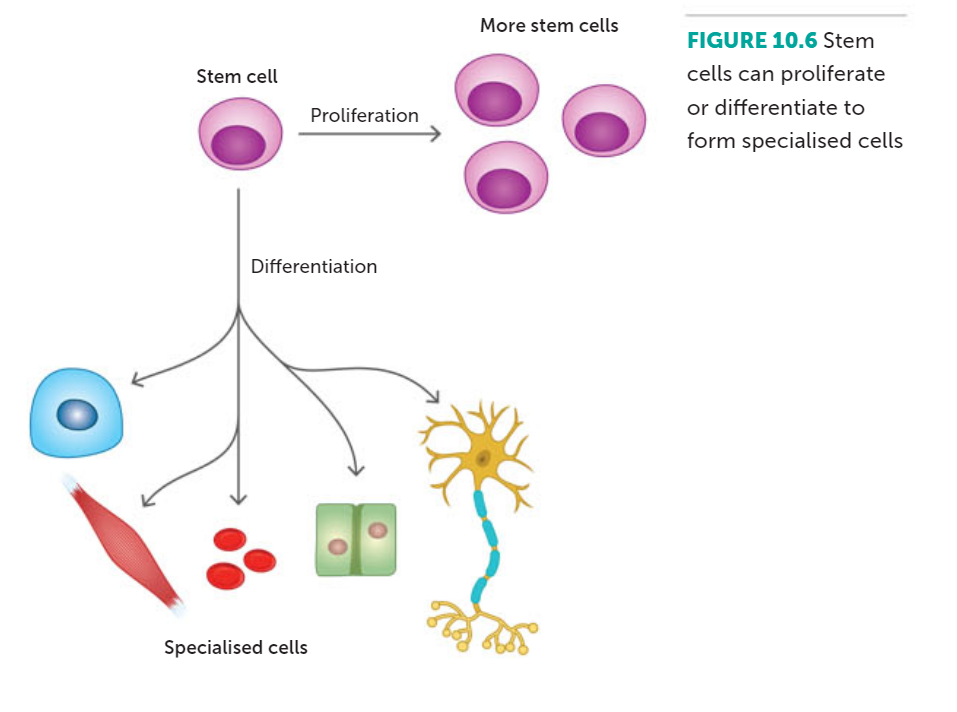 STEM CELL POTENCY
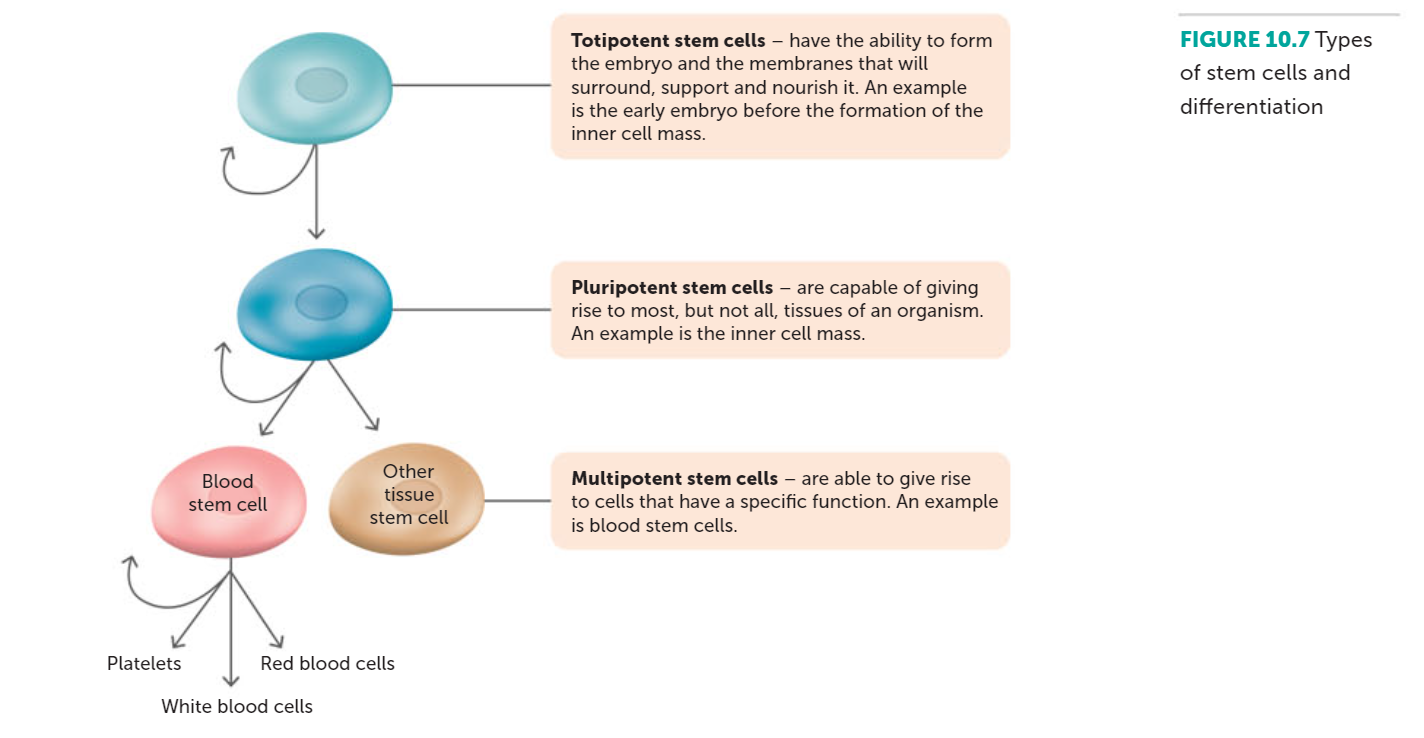 MeiosisThe Production of gametes
Meiosis
Type of cell division to produce gametes (sex cells – sperm and ova)
Sex cells have half the usual number of chromosomes (haploid – 23)
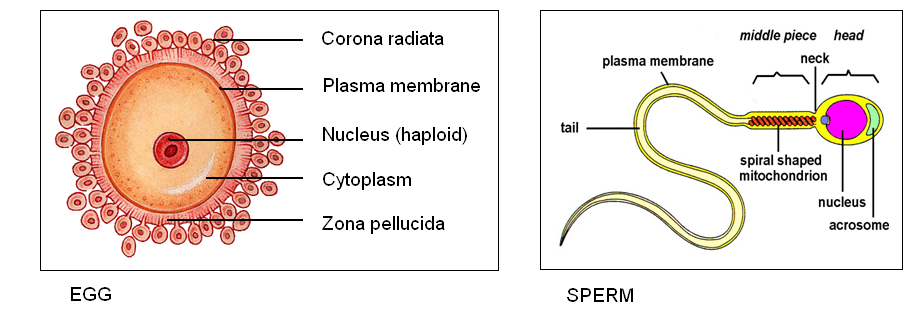 Gametogenesis – covered again in topic 14
Gametogenesis: Process of gamete development, which includes meiosis.
Takes place in the sex organs 

Two types: 
Spermatogenesis: formation of spermatozoa in the testis
Oogenesis: formation of ova in the ovary
Meiosis
Results in production of four cells with half number of chromosomes present in original cell
Daughter cell has half number of chromosomes compared with its parent cell
Process involves 2 nuclear divisions, but the chromosomes duplicate only once
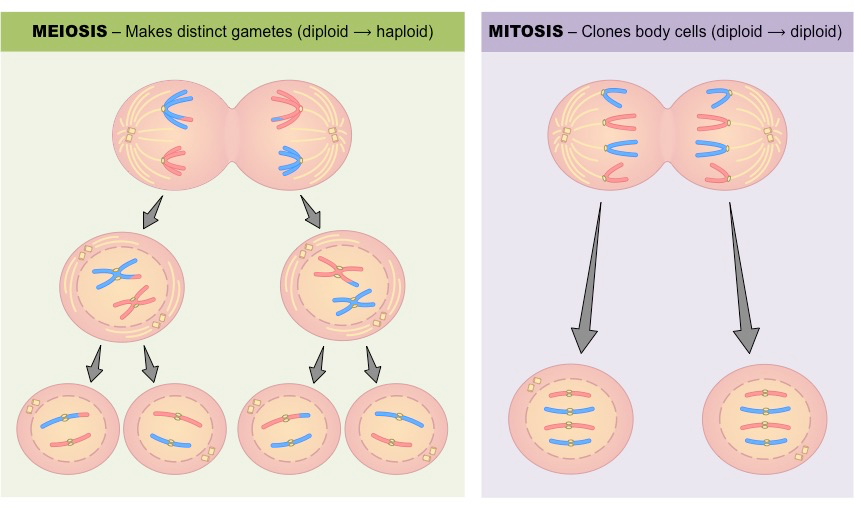 Meiosis
Prior to undergoing meiosis, cell goes through an interphase stage where it grows and DNA is replicated
First division of meiosis is similar to mitosis (except for the addition of homologous chromosomes) 
At beginning of both types of cell division the number of chromosomes is the same.
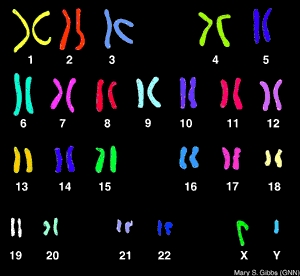 Karyotype
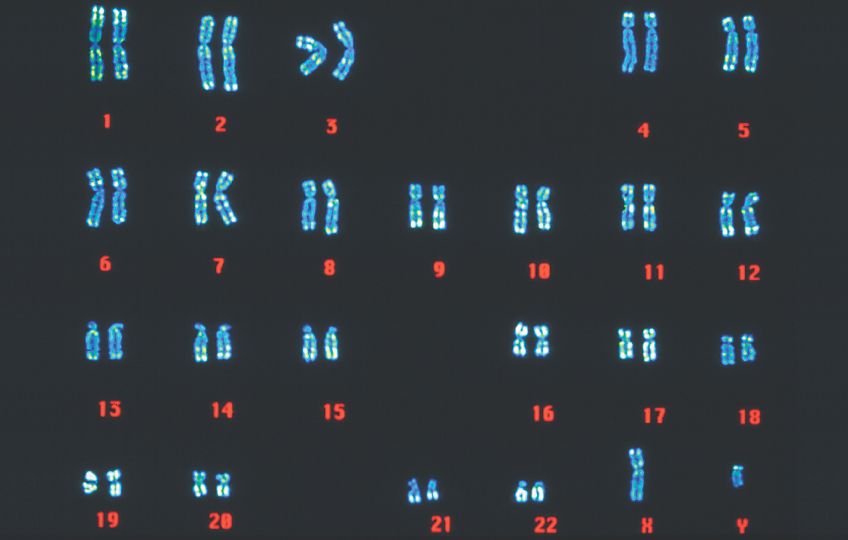 Meiosis: definitions
Diploid: Number of chromosomes present in the body (or somatic) cells of an individual. Represented by 2n. Humans 2n= 46
Haploid: Number of chromosomes present in gametes (sex cells). Represented by n. Humans 2n=23
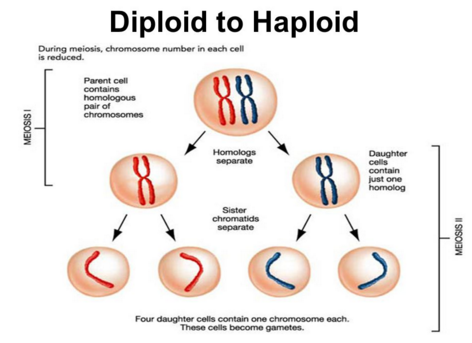 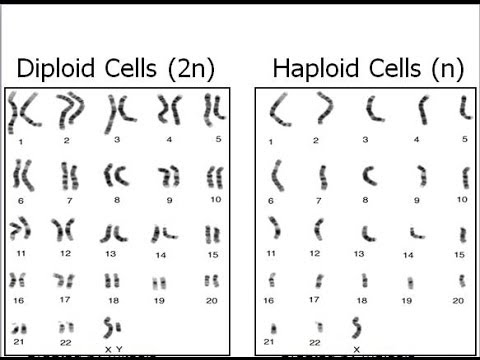 Meiosis: definitions
Homologous chromosomes: Pair of chromosomes identical in shape and size
Crossing over: When homologous chromosomes are paired, the chromatids may cross, break and exchange segments. Resulting in a new combination of alleles along the chromosome = recombination
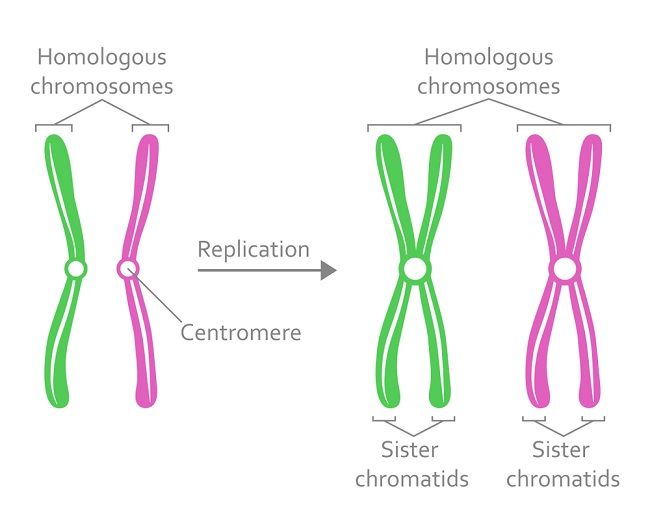 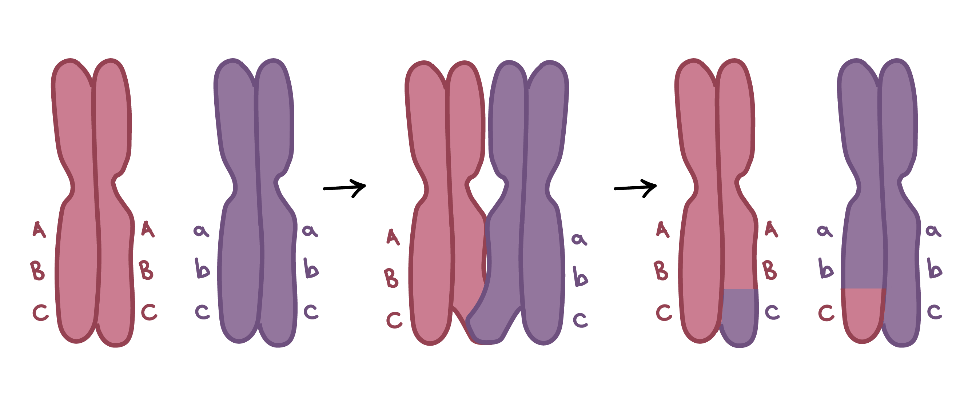 Meiosis: First Division
Interphase 
Prior to undergoing meiosis, a cell goes through an interphase stage where it grows and the DNA is replicated. 
This occurs that same way as mitosis!
Meiosis: First Division
Prophase 1:
Chromosomes become visible as long threads
Chromosomes shrink & thicken while spindle is forming
Nuclear membrane disappears 
Paired homologous chromosomes move toward spindle fibres
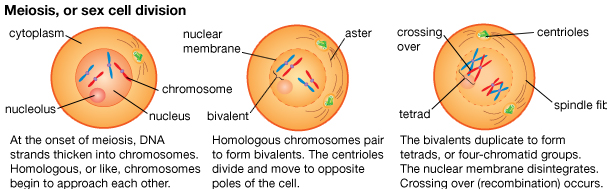 Meiosis: First Division
Metaphase 1:
Homologous chromosomes arranged on spindle fibres across centre of cell
Crossing over occurs
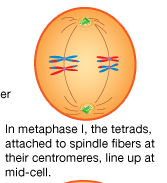 Meiosis: First Division
Anaphase 1:
Pairs of homologous chromosomes move apart, one member of each pair (consisting of 2 chromatids) move to one pole, other moves to opposite pole
Centromeres do not divide, pairs of chromatids remain intact
23 chromosomes move to each pole
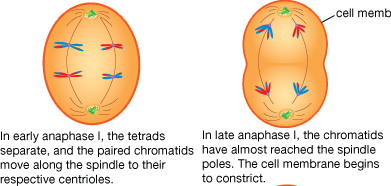 Meiosis: First Division
Telophase 1:
Nucleus forms and cytoplasm begins to divide
Cytokenesis occurs 
2 haploid cells are formed (23 chromosomes, each with 2 chromatids)
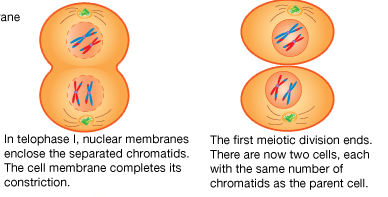 Meiosis: First Division
First division results in half the number of chromosomes of the original cell assembling at each pole
Major difference in comparison to Mitosis

At beginning of second division, 2 cells are haploid (23 chromosomes)
Meiosis: Second Division
Prophase II: 
New spindle forms at each end of original spindle, usually at right angles to original
Nuclear membrane dissappears
Chromosomes move toward the equator
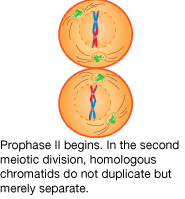 Meiosis: Second Division
Metaphase II:
Arranged at the centre of the cell on a new spindle 
Spindle attaches to centromere
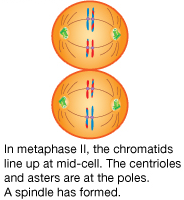 Meiosis: Second Division
Anaphase II:
Centromeres divide
Each chromatid is now a separate chromosome
Chromosomes migrate toward opposite poles
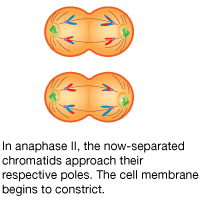 Meiosis: Second Division
Telophase II:
Nuclear membranes begin to form 
Cytoplasm starts to divide (cytokinesis)
Four new cells are now formed each with half the number (haploid) of chromosomes of original cell
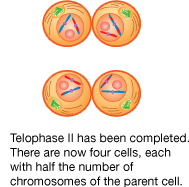 Comparisonmitosis & meiosis
Watch
Meiosis process
https://www.youtube.com/watch?v=VzDMG7ke69g 

Karyotypes
https://www.youtube.com/watch?v=mBq1ULWJp_M 

Mitosis and Meiosis Comparison
https://www.youtube.com/watch?v=zrKdz93WlVk

Diploid and haploid explained
https://www.youtube.com/watch?v=gcz1FOWw0Cg
Meiosis causes variation
Covered again in inheritance
Sources of variation
Random assortment of chromosomes during meiosis
Crossing over 
Non-disjunction
Random fertilisation
Inheritance of epigenetic factors (last topic)
Random Assortment of Chromosomes
Remember that each individual must have two genes (alleles) for a particular characteristic. These give an individual their genotype.

During meiosis each gamete (sperm and egg) receives one of these factors (alleles)

When the 23 pairs of homologous chromosomes move apart during the first meiotic division, they do so independently!

Every gamete receives one of two possible chromosomes (containing alleles) 23 times.
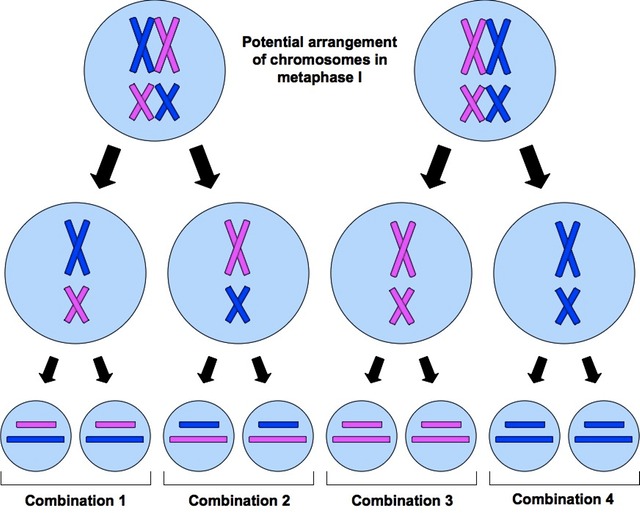 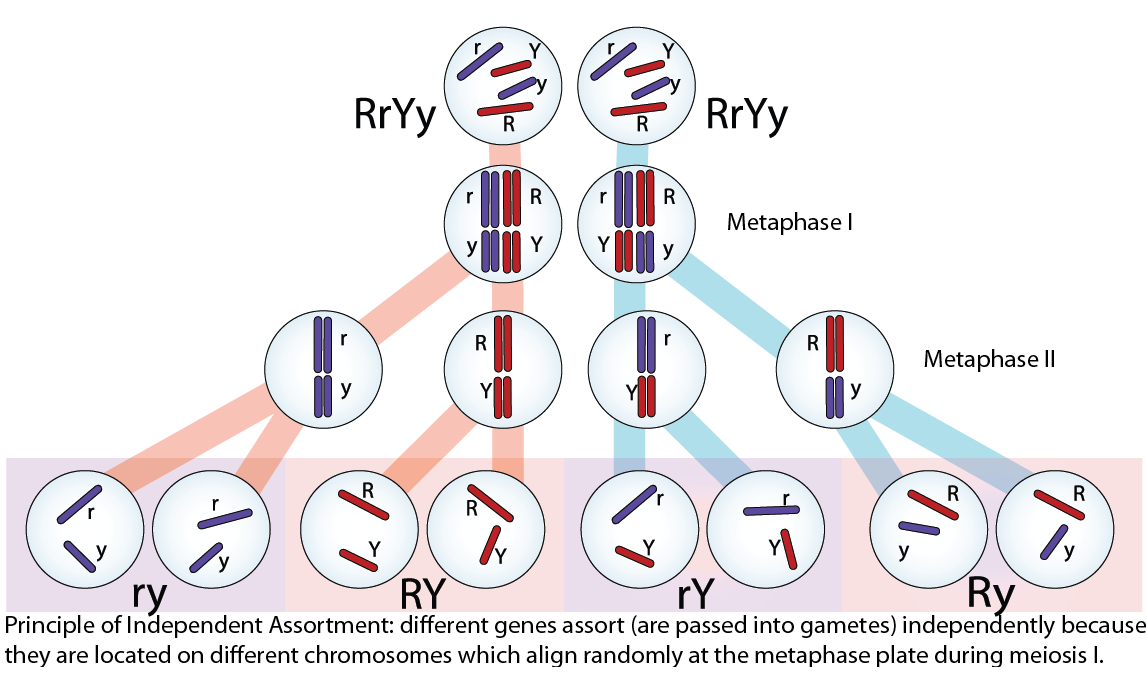 Crossing Over
When the homologous chromosomes pair during the first meiotic division the chromatids may get tangled with one another. This is known as crossing over. 

The point where the two chromatids cross is called the chiasma.
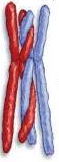 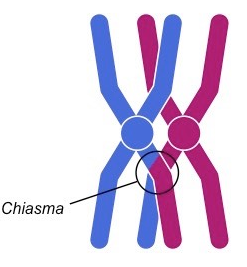 Crossing Over
When crossing over, part of the chromatids may break and reattach to a chromatid of a different chromosome.
This results in a different combination of alleles along the chromosome. This is called recombination. 
The combination of alleles is now different to that possessed by either parent.
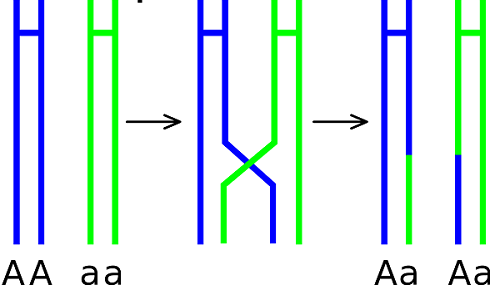 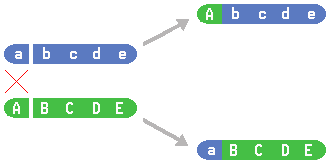 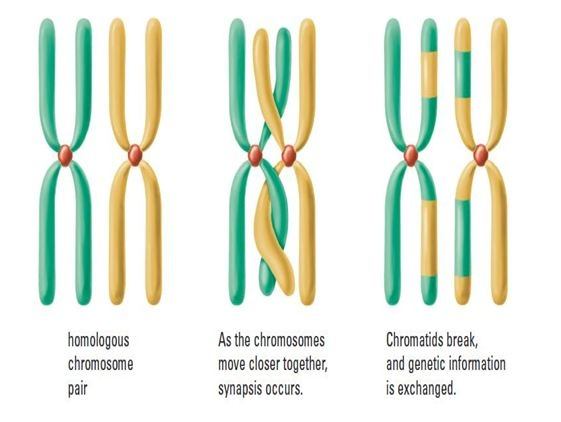 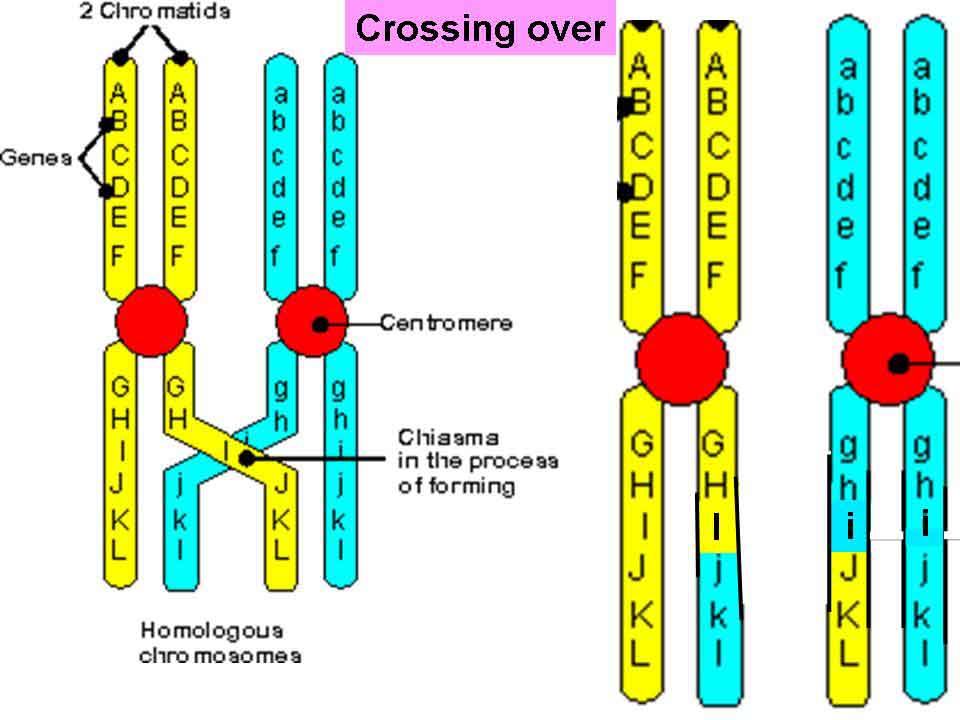 Non-disjunction – Meiosis 1
During the first division of meiosis the homologous chromosomes separate
Sometimes one or more pairs of chromosomes fail to separate = non disjunction
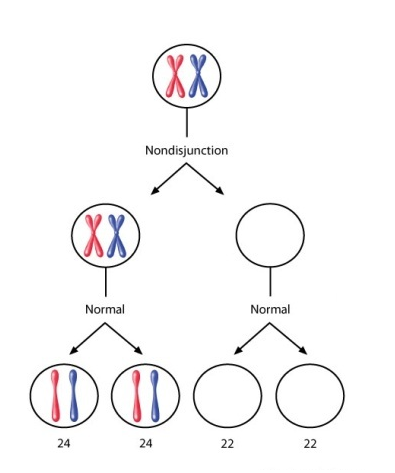 Non-disjunction – Meiosis 2
During the second division of meiosis the chromatids separate at the centromere to form two chromosomes
Sometimes these chromatids fail to separate = non disjunction
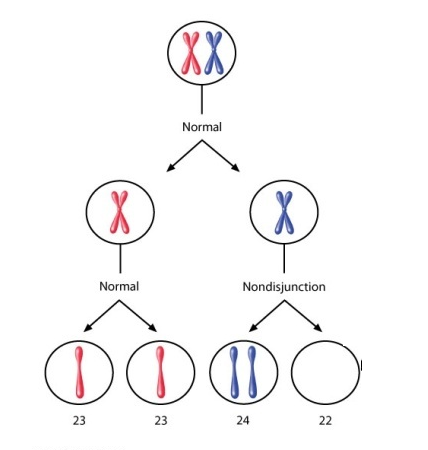 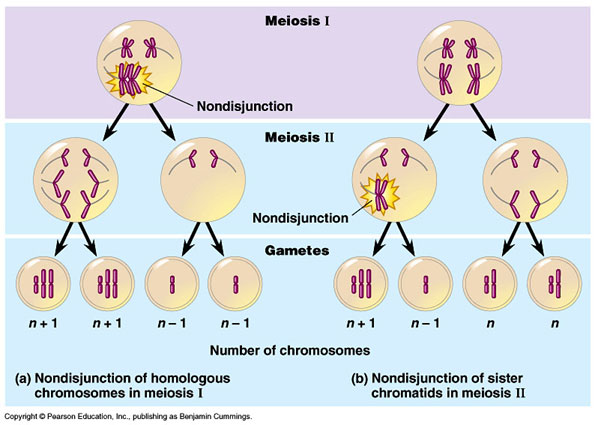 Unusual number of chromosomes
When non disjunction occurs gametes have an usual number of chromosomes

Gametes will either have:
Too many = 24 chromosomes
Too few = 22 of chromosomes
Trisomy
When an individual inherits an extra copy (three copies instead of two) of a chromosome they have a trisomy.
Trisomy 21 = three chromosomes (instead of two) on the 21st pair. Commonly know as Down Syndrome
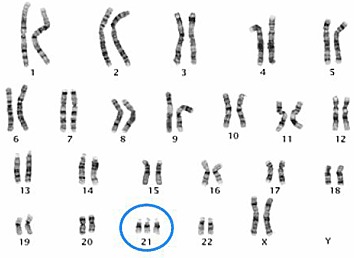 Monosomy
When an individual inherits only one copy (instead of two) of a chromosome they have a monosomy.

Can result in malformations and often miscarriage
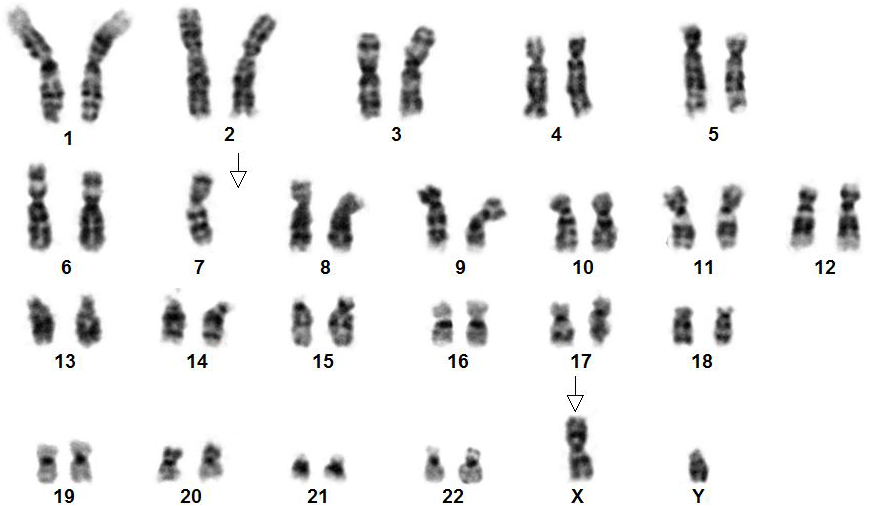 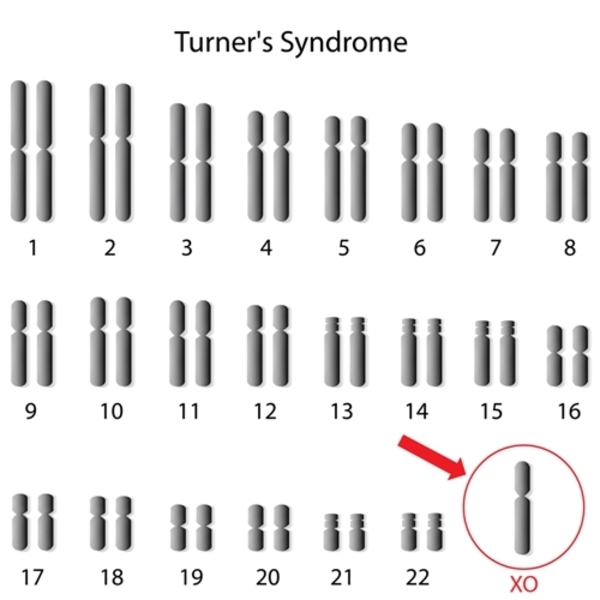 Random fertilisation
After random assortment of chromosomes has occurred, all sperm and egg cells receives its own unique combination of genes
Any kind of sperm cell can fuse with any kind of egg cell = random fertilisation
Hundreds of millions of sperm are released into the females reproductive tract after intercourse. 
All of these have a different survival rate.
Therefore, the sperm that actually fertilises the egg is decided completely by chance. 

Offspring will have a different set of alleles from their parents, as well as their siblings = variation!
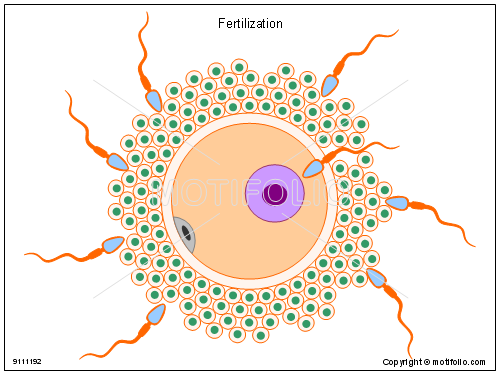 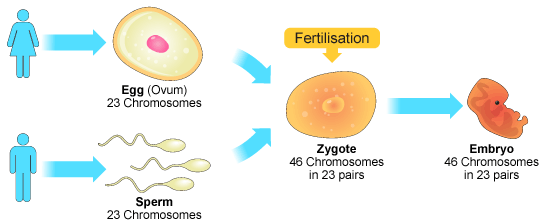 Cancer
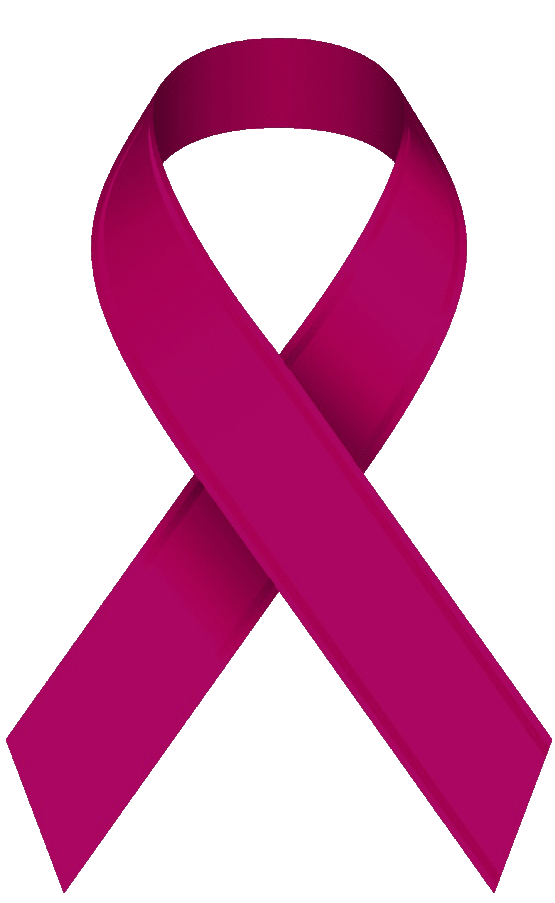 Cancer
An uncontrolled division of abnormal cells in a part of the body
Cell growth leads to the development of a tumour (mass of tissue)
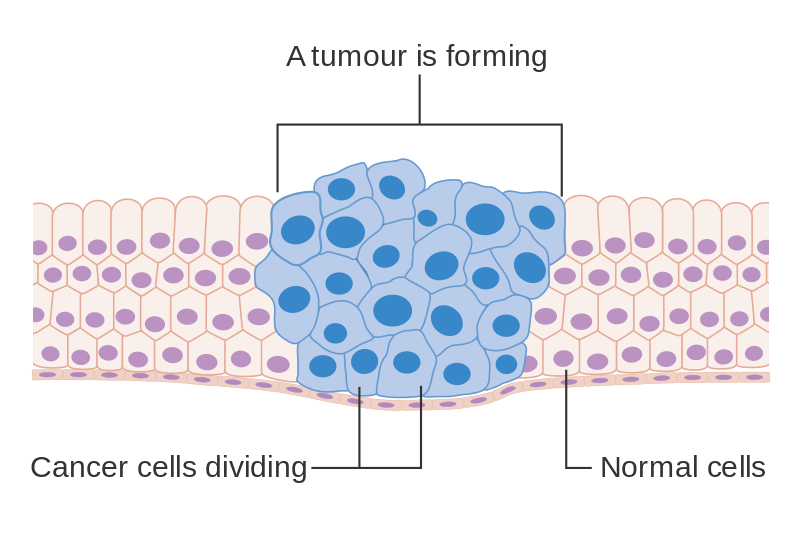 watch
Cancer video (Ted-Ed):
https://www.youtube.com/watch?v=BmFEoCFDi-w

What is cancer?:
https://www.youtube.com/watch?v=SGaQ0WwZ_0I

How is cancer spread?
https://www.youtube.com/watch?v=OcigJn8UJNQ
TUMOUR TYPES
Malignant tumours are cancerous = invade/spread to other parts of the body (metastasis). 
poorly differentiated
primary  secondary tumour

Benign tumours are encapsulated and do not spread (non-invasive). 
well differentiated
tumour can still put pressure on surrounding structures
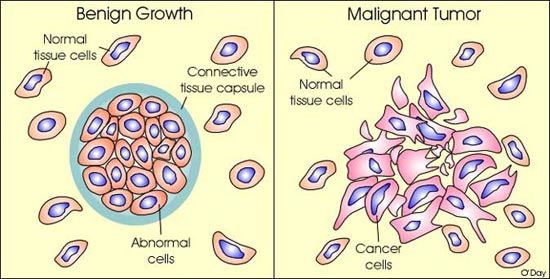 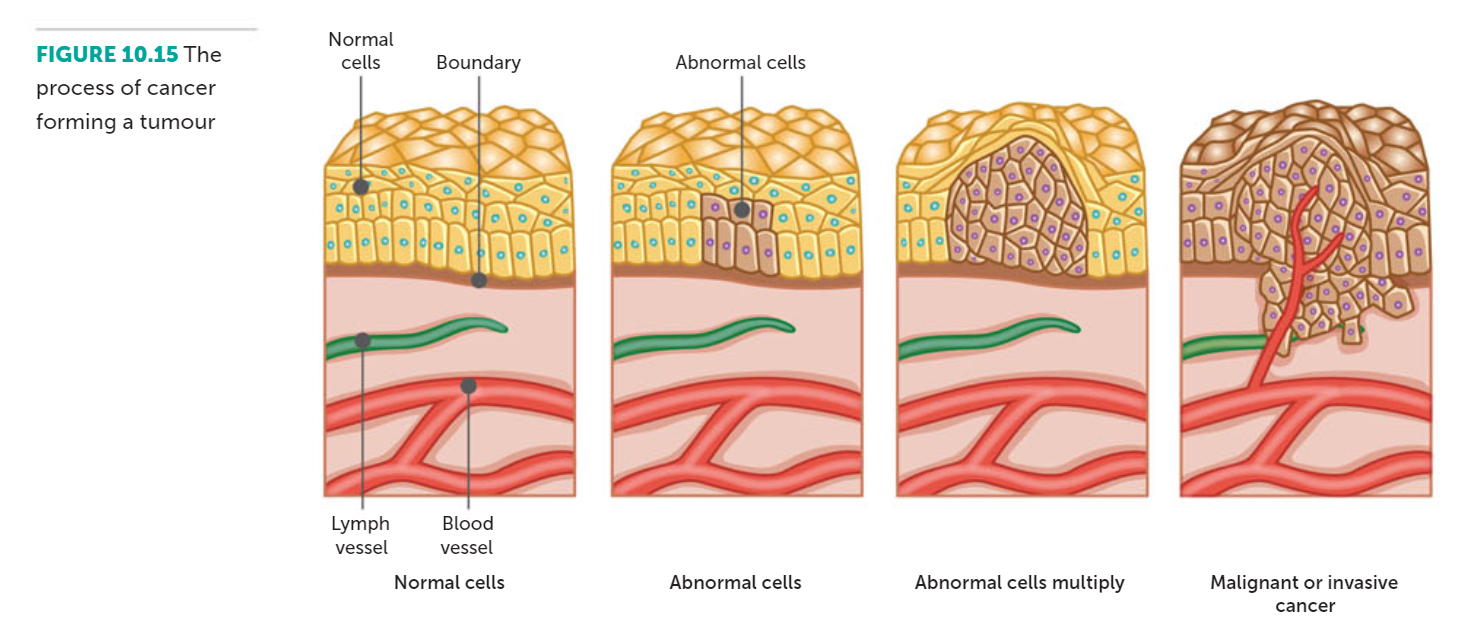 Common CANCERS
Breast cancer:  A cancer that forms in the cells of the breasts.
Prostate cancer:  A cancer in a man's prostate, a small walnut-sized gland that produces seminal fluid.
Melanoma: The most serious type of skin cancer.
Basal cell cancer: A type of skin cancer that begins in the basal cells.
Colon cancer:  A cancer of the colon or rectum, located at the digestive tract's lower end.
Lung cancer:  A cancer that begins in the lungs and most often occurs in people who smoke.
Leukaemia:  A cancer of blood-forming tissues, hindering the body's ability to fight infection.
Lymphoma:  A cancer of the lymphatic system.
CAUSES
Carcinogen: any substance or agent that causes cancer in the body. 
Radiation:
Ultraviolet radiation
Ionising radiation: such as X-rays
Chemicals:
Such as tobacco smoke, asbestos, arsenic, alcohol
Viruses: 
HPV, Hepatitis B/C
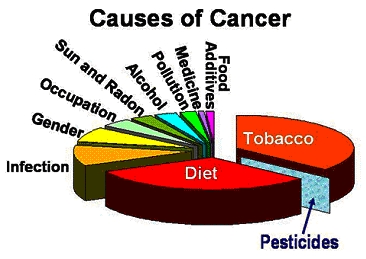 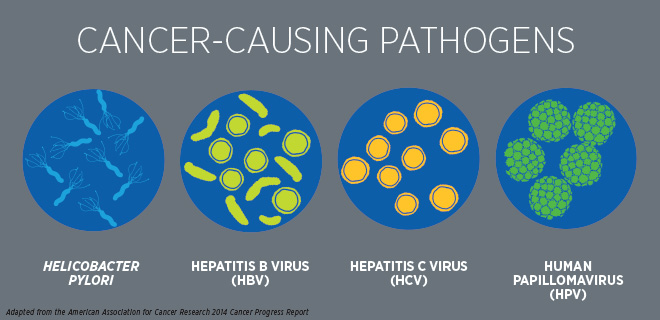 RISK FACTORS
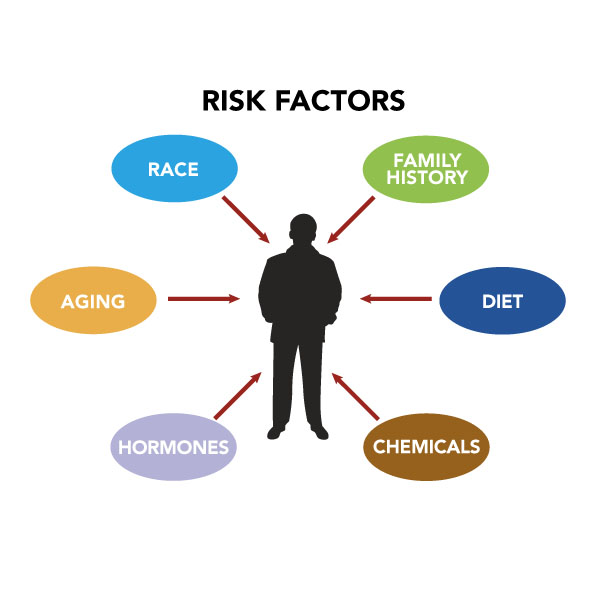 Family history
Age
History of smoking
Obesity
Poor diet
Diabetes
Skin colour
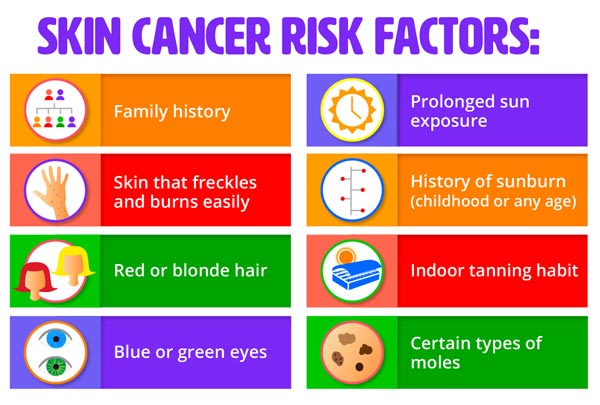 Age & Cancer
Cancer can occur at any age (depending on the type of cancer). Some are inherited, while others are acquired.
Age is the greatest risk factor for developing cancer. In fact, 60% of people who have cancer are 65 or older. 
With ↑ age:
the normal cell division process/differentiation of cells is more likely to go wrong today
Increase exposure to carcinogens over life time (↑ mutations = faults that have potential to cause cancer)
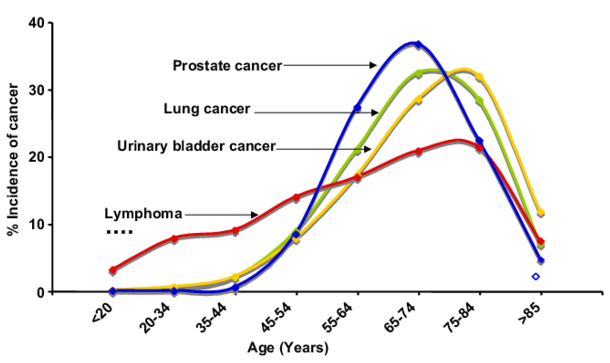 Signs & Symptoms
Change in bowel or bladder habits
A sore that does not heal
Unusual discharge or abnormal bleeding
Thickening or lump in part of the body
Indigestion or difficulty swallowing
Obvious change in size, colour, shape or thickness of a wart, mole or mouth sore
Noticeable weight loss and loss of appetite
Symptoms can vary based on type of cancer, age, gender.
List of symptoms could be related to other diseases
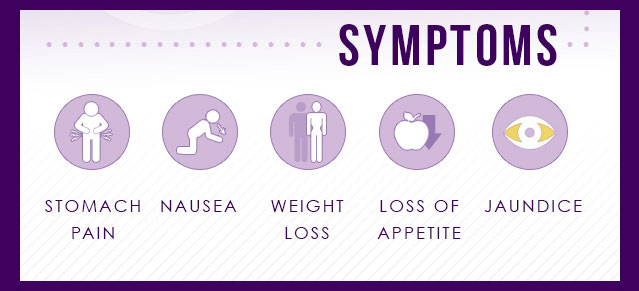 Prevention of caners
In Australia, incidence of cancers can be reduced in two ways:
By Education
Advertising  E.g  ‘Slip, slop, slap, slide & seek’
Schooling 
By legislation
Laws have been passed to control exposure to carcinogens
No smoking in public places, banned advertising of tabacco, warming signs on labels 
Standards imposed for the manufacture and operation of X-rays 
Asbestos products banned
Early detection/SCREENING methods
Skin Cancer
Regular skin and mole checks
Breast Cancer
Mammogram
Cervical Cancer
Pap smear every two years
Prostate Cancer
Digital rectal examination, prostate-specific antigen blood test
Colon Cancer 
Faecal occult blood test


See page 264 – 265 of text for more information
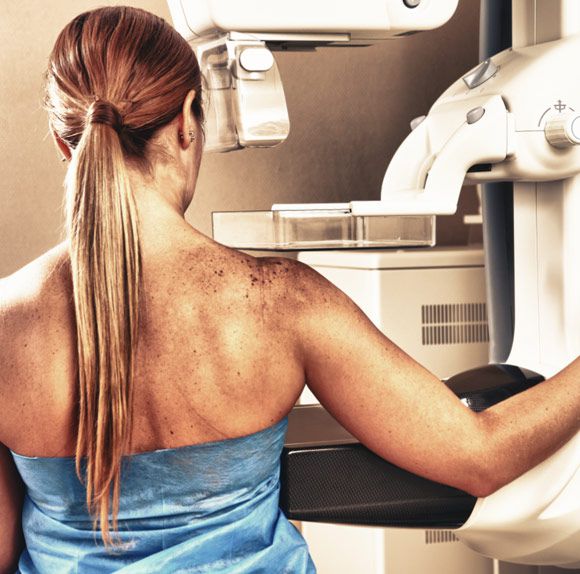 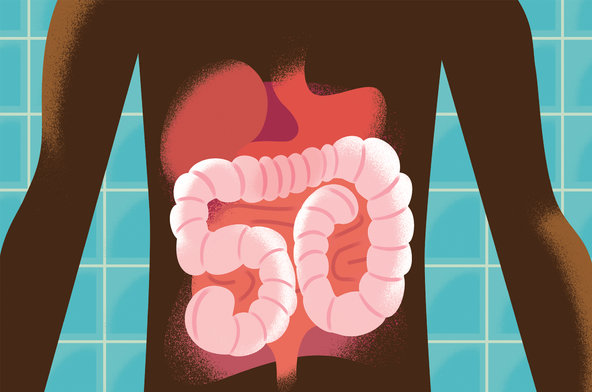 CANCER TREATMENTS
Chemotherapy: the use of chemical substances (cytotoxic and other drugs) to destroy the cancer cells.
Radiotherapy: using high energy radiation to destroy cancer cells or stop their growth
Surgery: removal of cancerous cells (and surrounding tissue) by an operation. Not possible for some types of cancers. 
Immunotherapy: a drug treatment focusing on using the body’s immune system to attack cancer
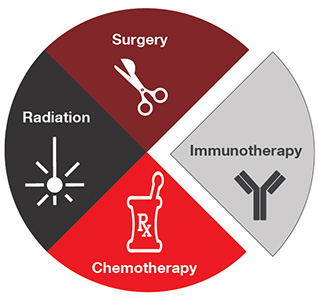 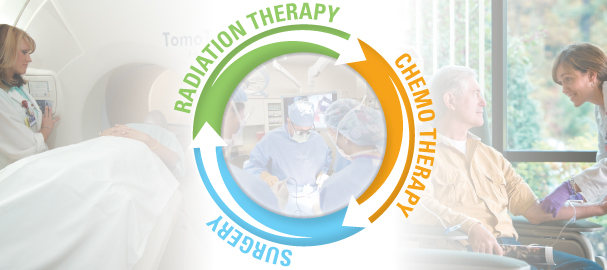